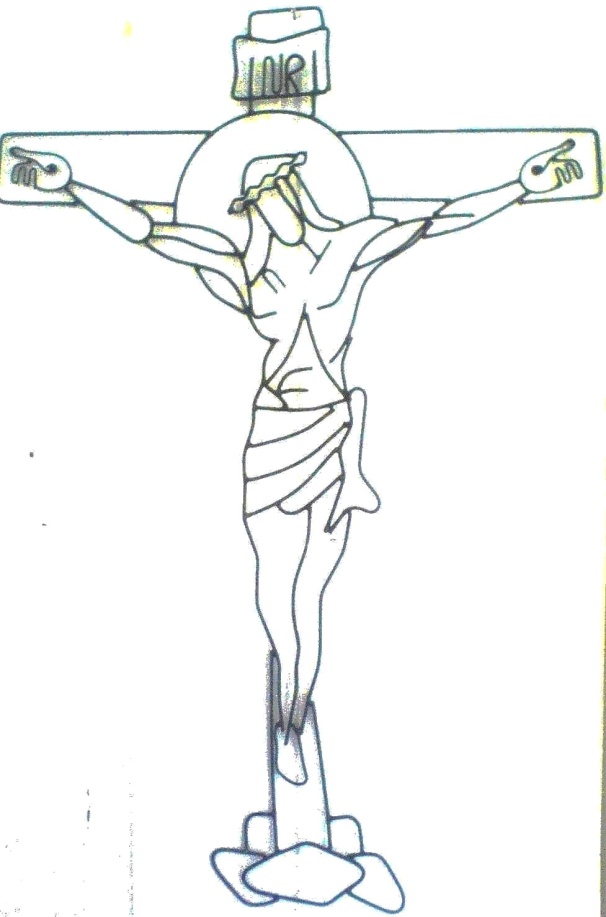 A Alegria e o Perdão
Evangelho de Lucas       Capítulo 15.
Alegria
Lucas no seu evangelho fala mais de 20 vezes da alegria. 
O Espírito Santo agindo no mundo suscita no cristão a alegria, como ensina São Paulo (Gal 5, 22) “Mas o fruto do Espírito é o amor, a alegria, a paz, a paciência, a benignidade, a bondade, a lealdade, a mansidão.”
Jesus mesmo exulta de alegria sob a ação do Espírito Santo (10,21) e exorta os discípulos a se alegrar por estarem seus nomes inscritos no Céu (10,20); o povo se alegrava pelos atos maravilhosos de Jesus (13,17 e 19, 37). 
Por fim, Lucas afirma que após a ascensão os apóstolos “voltaram a Jerusalém com grande alegria, estavam  continuamente no Templo, louvando Deus (24,52s).
Lc 15,1-7
1 Todos os publicanos e pecadores aproximavam-se para ouvi-lo.
2 Os fariseus e os escribas,porém, murmuravam: “Esse homem recebe os pecadores e come com eles!” 
3 Contou-lhes, então, esta parábola:
4 “Qual de vós, tendo cem ovelhas, e perder uma, não deixa as noventa e nove no deserto, e vai em busca daquela que se perdeu até encontrá-la?
5 E achando-a, alegre, a põe sobre os ombros, 
6 e, de volta para casa, convoca os amigos e os vizinhos, dizendo-lhes: “Alegrai-vos comigo, porque encontrei a minha ovelha perdida!”.
7 Eu vos digo que do mesmo modo haverá mais alegria no céu por um só pecador que se arrepende, do que por noventa e nove justos que não precisam de arrependimento.
Lc 15, 8-10
8 Ou qual a mulher que, tendo dez dracmas e perder uma, não acende a lâmpada, varre a casa e procura cuidadosamente até encontrá-la?
9 E encontrando-a, convoca as amigas e vizinhas, e diz: “Alegrai-vos comigo, porque encontrei a dracma que havia perdido!”.
10 Eu vos digo que, do mesmo modo, há alegria diante dos anjos de Deus por um só pecador que se arrepende.
Fonte da alegria
As ações de Deus Pai e do Espírito.
As ações de Jesus
Algumas ações dos discípulos
O encontro do perdido.
O perdão
Ter recebido bênção de Deus.
Perdão
Jesus sempre acolhe os pecadores, está sempre com eles, para levá-los de volta ao Pai, pelos caminhos do Amor que perdoa e restaura a vida.
É Ele que toma a iniciativa de ir em busca, é Ele o redentor de todos os que crêem oferecendo perdão e salvação. 
A todos Jesus estende a mão do perdão: samaritanos 9,51-56; 10,30-37,pagãos 2,32; 3,6; 4,25-27, judeus 1,33; 2,10, publicanos e desterrados 3,12; 5,27-32; 7,36-50, ao povo em geral 7,36; 11,37; 14,1, pobres 1,53; 2,7; 6,20; 7,22, ricos 19,2; 23,50, mulheres e homens 5,17-26, na cruz,a todos nós 23,34.
Lc 15, 11-32
11 Disse-lhe mais: Certo homem tinha dois filhos.
    12 O mais moço disse ao pai: Pai, dá-me 
    a parte dos bens que me toca. Repartiu-lhes, 
    pois, os seus haveres.13 Poucos dias depois, o 
    filho mais moço ajuntando tudo, partiu para um país distante, e ali desperdiçou os seus bens, vivendo dissolutamente.14 E, havendo ele dissipado tudo, houve naquela terra uma grande fome, e começou a passar necessidades.15 Então foi procurar a um dos cidadãos daquele país, o qual o mandou para os seus campos a apascentar porcos.16 E desejava encher o estômago com  a comida que os porcos comiam; e ninguém lhe dava nada.17 Caindo, então, em si, disse: Quantos empregados de meu pai têm abundância de pão, e eu aqui pereço de fome!18 Levantar-me-ei, irei ter com meu pai e dir-lhe-ei: Pai, pequei contra o céu e contra ti;19 já não sou digno de ser chamado teu filho; trata-me como um dos teus empregados.20 Levantou-se, pois, e foi para seu pai. Estando ele ainda longe, seu pai o viu, encheu-se de compaixão e, correndo, o abraçou e o beijou.21 Disse-lhe o filho: Pai, pequei contra o céu e contra ti; já não sou digno de ser chamado teu filho.
Lc 15, 11-32
11 Disse-lhe mais: Certo homem tinha dois filhos.
    12 O mais moço disse ao pai: Pai, dá-me 
    a parte dos bens que me toca. Repartiu-lhes, 
    pois, os seus haveres.13 Poucos dias depois, o 
    filho mais moço ajuntando tudo, partiu para um país distante, e ali desperdiçou os seus bens, vivendo dissolutamente.14 E, havendo ele dissipado tudo, houve naquela terra uma grande fome, e começou a passar necessidades.15 Então foi procurar a um dos cidadãos daquele país, o qual o mandou para os seus campos a apascentar porcos.16 E desejava encher o estômago com  a comida que os porcos comiam; e ninguém lhe dava nada.17 Caindo, então, em si, disse: Quantos empregados de meu pai têm abundância de pão, e eu aqui pereço de fome!18 Levantar-me-ei, irei ter com meu pai e dir-lhe-ei: Pai, pequei contra o céu e contra ti;19 já não sou digno de ser chamado teu filho; trata-me como um dos teus empregados.20 Levantou-se, pois, e foi para seu pai. Estando ele ainda longe, seu pai o viu, encheu-se de compaixão e, correndo, o abraçou e o beijou.21 Disse-lhe o filho: Pai, pequei contra o céu e contra ti; já não sou digno de ser chamado teu filho.
Quem sentiu maior alegria?
Sabemos perdoar?
A Alegria maior é de quem perdoa ou de quem é perdoado?
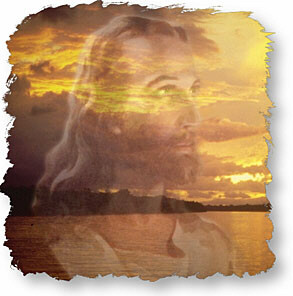 Lc 19,10 
“Porque o Filho do homem veio buscar e salvar o que se havia perdido.”
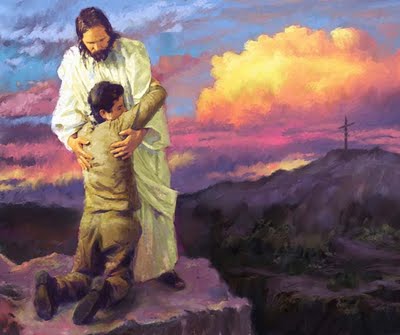